Science Field Day and Parent Night
Crack the Code
Organize players into groups of 2-4.
Smarty Pants: this player will ask questions to team members. 
Each player will answer the question and if correct, will then transcribe a DNA code into RNA & translate RNA to a protein.  
The protein will be associated with an appendage for Mr. Potato Head. Begin to assemble the parts.  
The group that assembles Mr. Potato Head completely wins.
What Are You Doing and Why?
What is the purpose of the game: Crack the Code?
What do you expect students to learn from playing this game?
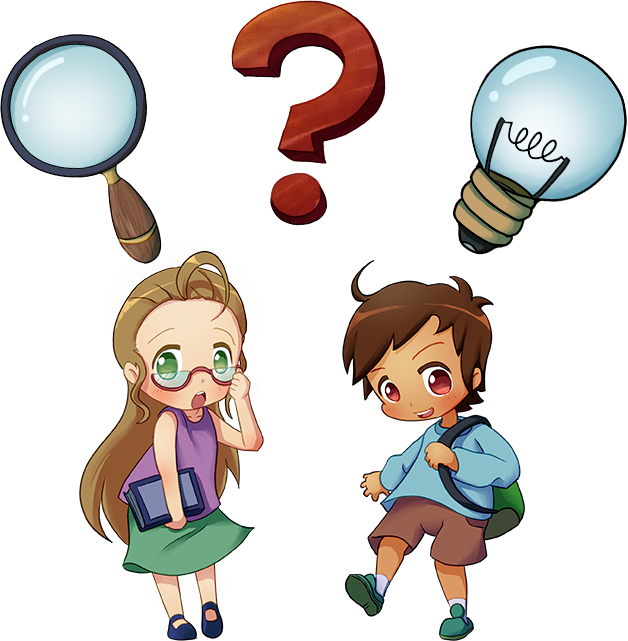 Science Standards
How does the game you just played convey the Biology standard: 
Oklahoma Academic Standards (OAS) biology standard B.LS1.1 Construct an explanation based on evidence for how the structure of DNA determines the structure of proteins, which carry out the essential functions of life through systems of specialized cells.
Essential Questions
What is the format for helping students develop a game/station aligned to the standards?
What is needed to host a Science Field Day and Parent Night?
What are the benefits to hosting a Science Field Day and Parent Night?
Learning Goals
Experience a modified version of station-making from state standards.
Discuss challenges of implementing a Science Field Day and Parent Night.
Develop a plan for implementing a Science Field Day and Parent Night at your own location.
Science Standards and Lab/Activity Creations
Identify a standard.
Breakdown the standard into a list of functions and meaning.
Create an activity that includes:
Game goals
Explanation of how the game exemplifies the standard used
List of materials needed for the game
Two Stars and a Wish
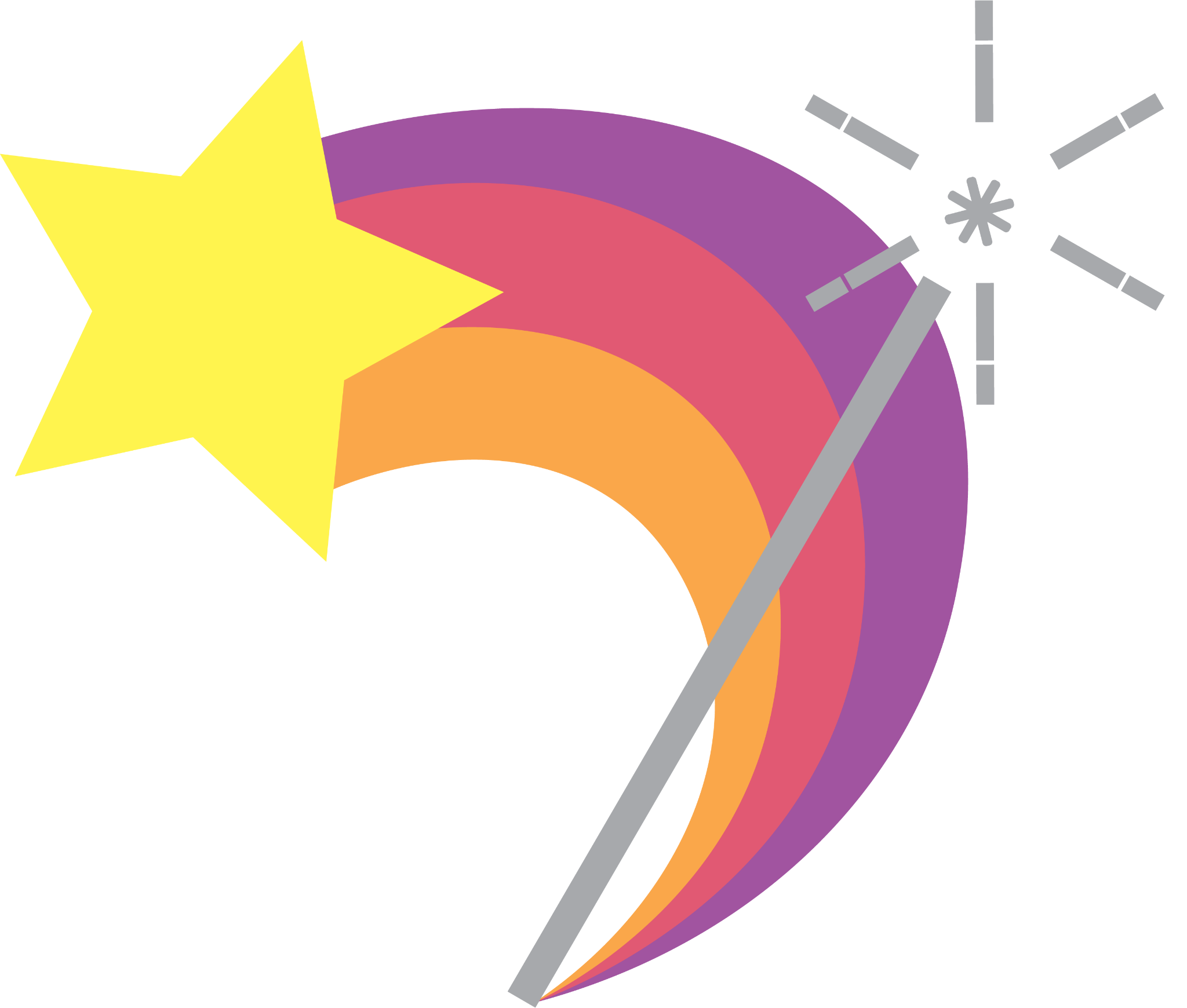 Thinking about how students will create the activities/games, consider:
Two benefits for allowing students to create their own activity/game
One obstacle that students will encounter when creating their activity
Authenticity Vetting
Using the handout, highlight the components of authenticity that are experienced when students create their own games that utilize the course standards.
List evidence that proves the parts of authenticity highlighted in the second column. 

Why do science lessons need to be authentic?
Planning a Science Field Day and Parent Night
Review the Event Set-Up Packet to determine what is needed for a successful event.
Develop the following for your event:
A list of stations included in the event
A list of materials needed
Print requests
Planning meeting agenda
Planning checklist
Reflect and Share
Think about the Crack the Code game played and the games that have been created. 
How could the games support a showcasing event that includes promoting science career awareness to advance college readiness?